아동 동작교육

김성신교수
우리나라의 동작교육
표준보육과정과 3-5세 누리과정
1. 유치원 교육과정 제정 이후와 동작교육
2007년 개정 유치원 교육과정
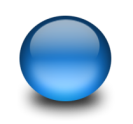 개정의 중점은 감각 경험 및 신체에 대한 긍정적 인식 강조, 기본 운동 기능 강조, 정기적인 바깥놀이 활동 강조, 건강한 생활 태도 형성 강조, 안전한 생활 습관 형성 강조, 초등학교 교육과정과의 연계성 고려이다.
유아는 자연 속에서 자유롭게 뛰어놀며 몸과 마음이 건강해질 수 있도록 하는 것이 바람직하다
2. 누리과정
목표 : “기본 운동 능력과 건강하고 안전한 생활 습관을 기른다.”
신체운동·건강 영역의 목표는 일상생활에서 자신의 신체를 긍정적으로 인식하고 즐겁게 신체 활동에 참여함으로써 유아기에 필요한 기초 체력과 기본 운동 능력을 기르고 건강하고 안전한 생활 습관을 기른다.
3. 누리과정
신체운동·건강 영역의 연령별 세부 내용
3. 누리과정
신체운동·건강 영역의 연령별 세부 내용
3. 누리과정
신체운동·건강 영역의 연령별 세부 내용
3. 누리과정
신체운동·건강 영역의 연령별 세부 내용
3. 누리과정
신체운동·건강 영역의 연령별 세부 내용
3. 표준보육과정
성격 : 다양한 신체 활동을 통하여 자신의 신체에 대해 긍정적으로 인식하고, 일상생활에 필요한 기본 운동 능력을 기르기 위한 신체운동 영역은‘감각과 신체 인식하기’,‘ 신체 조절과 기본 운동하기’,‘ 신체활동에 참여하기’의 세 가지 내용범주로 구성
목표 :“감각 및 기본 신체운동 능력을 기른다.”
감각기능을 발달시키고 자신의 신체를 탐색한다.
대소근육을 조절하고 걷기 등의 능력을 기른다.
규칙적으로 신체활동에 참여한다.
3. 표준보육과정
신체운동 영역의 연령별 내용 체계
Thank you